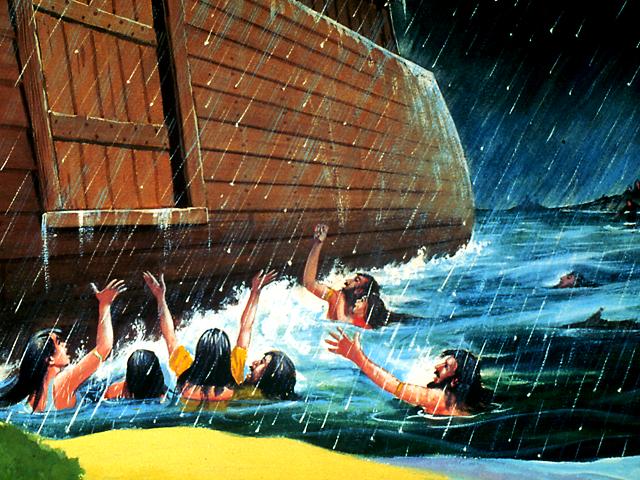 Saving up for a “Rainy Day”?
How to Prepare    for the            “Time of Trouble”!
With acknowledgement and honour to our Heavenly Father for the wisdom and insight granted to                                       G. Edward Reid, former                                    Stewardship Minsitries Director,                       North –American Division,                 whose series                                        “Your Finances in Changing Times”                                as well as                                                         “It’s Your Money, Isn’t It?”                       laid the foundation for the                   “Money, Money, Money…!” seminar.
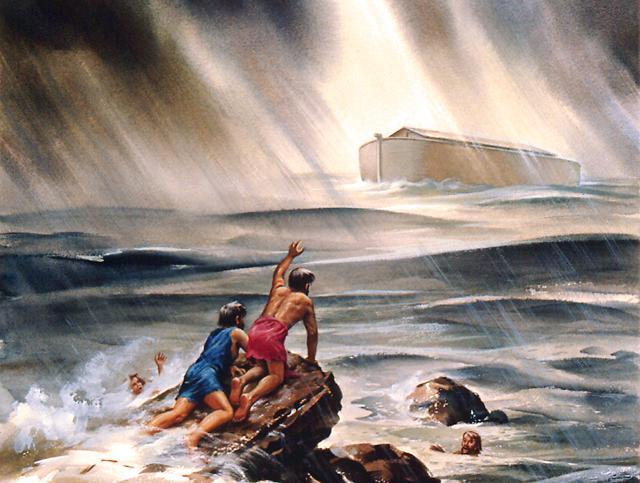 Duty in View of the                        Time of Trouble                                 (EW 56.2)                    
The Lord has shown me repeatedly that it is contrary to the Bible to make any provision for our temporal wants in the time of trouble.
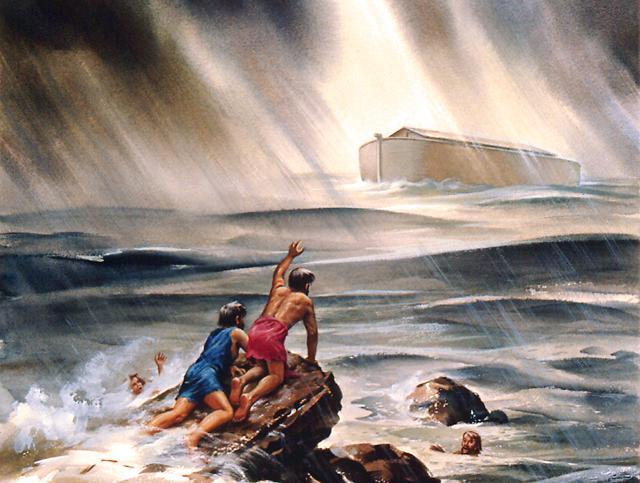 EW 56.2 (continued)
I saw that if the saints had food laid up by them or in the field in the time of trouble, when sword, famine, and pestilence are in the land, it would be taken from them by violent hands and strangers would reap their fields.
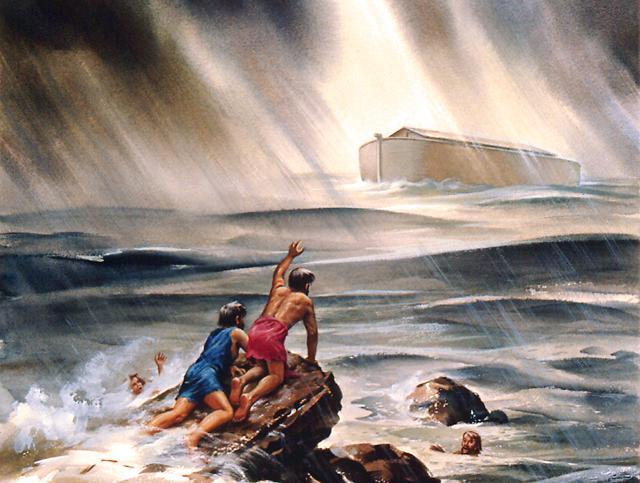 EW 56.2 (continued) …Then will be the time for us to trust wholly in God, and He will sustain us. I saw that our bread and water will be sure at that time, and that we shall not lack or suffer hunger;…
EW56.2 (continued)                            …for God is able to spread a table for us in the wilderness. If necessary He would send ravens to feed us, as He did to feed Elijah, or rain manna from heaven, as He did for the Israelites.
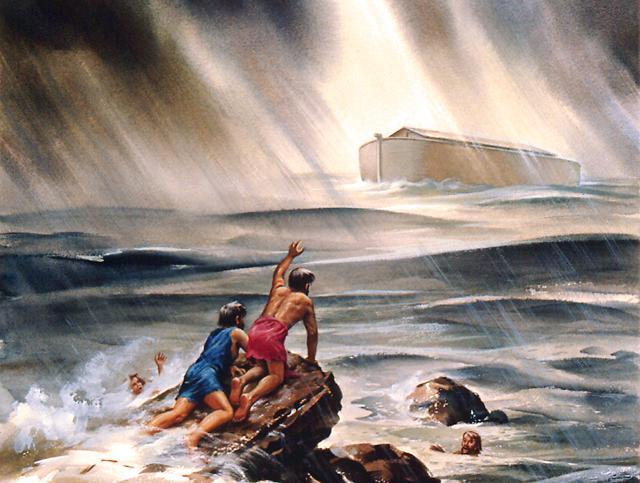 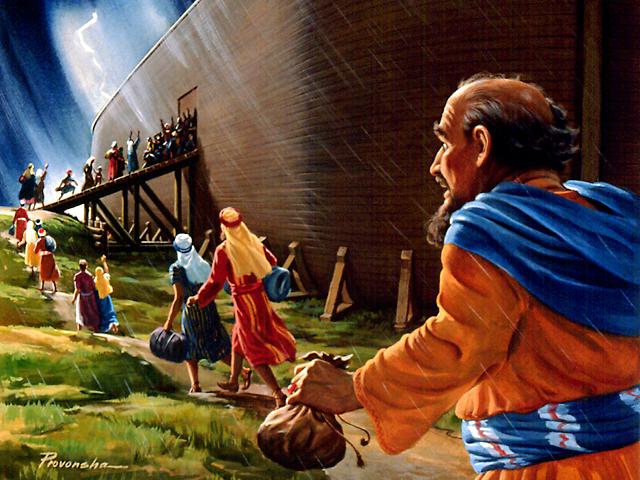 Preparation for the             Time of Trouble                  (EW 56.3 and CS 60)
Houses and lands will be of no use to the saints in the time of trouble,…
EW 56.3 (continued)
…for they will then have to flee before infuriated mobs, and at that time their possessions cannot be disposed of to advance the cause of present truth.…
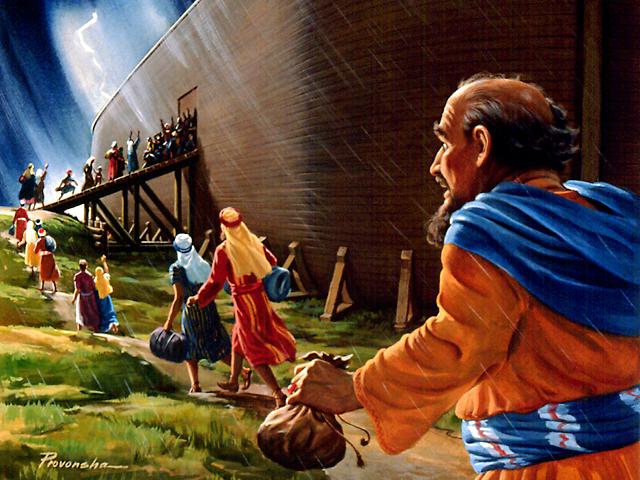 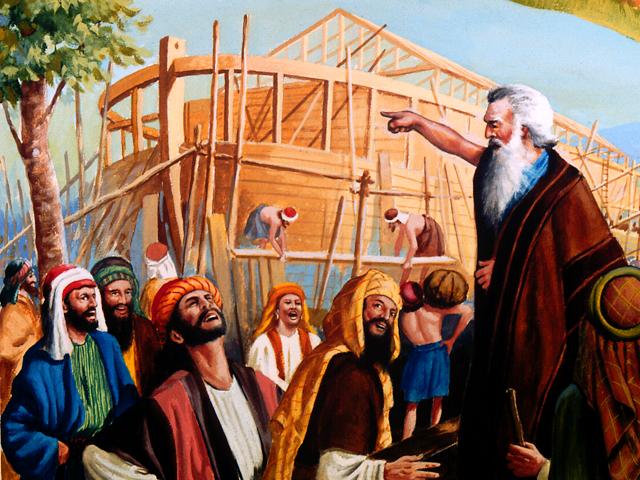 EW 56.3 (continued)
…I was shown that it is the will of God that the saints should cut loose from every encumbrance before the time of trouble comes, and make a covenant with God through sacrifice.
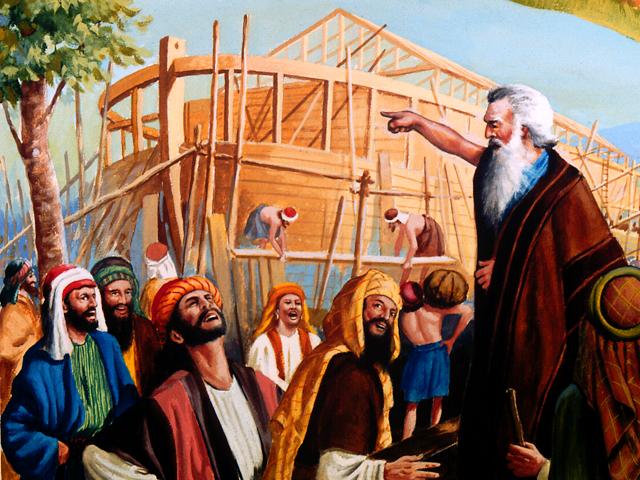 EW 56.3  (continued)
If they have their property on the altar and earnestly inquire of God for duty, He will teach them when to dispose of these things.
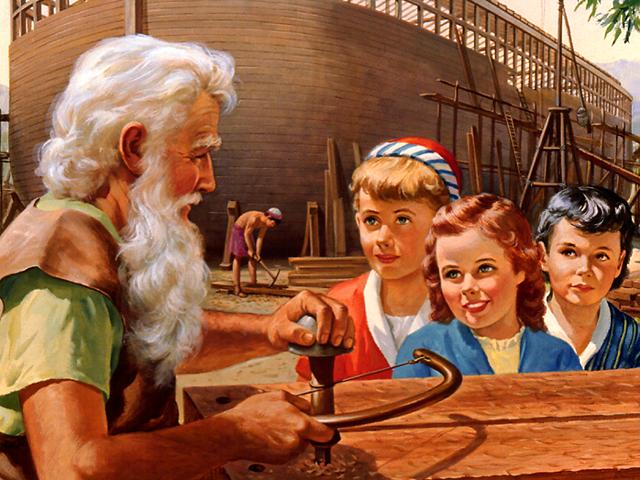 EW 56.3 (continued)
Then they will be free in the time of trouble and have no clogs to weigh   them down.
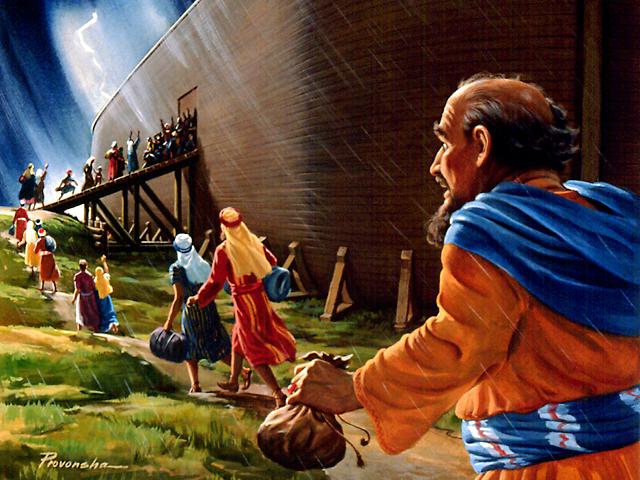 EW 57.1
I saw that if any held on to their property and did not inquire of the Lord as to their duty, He would not make duty known…
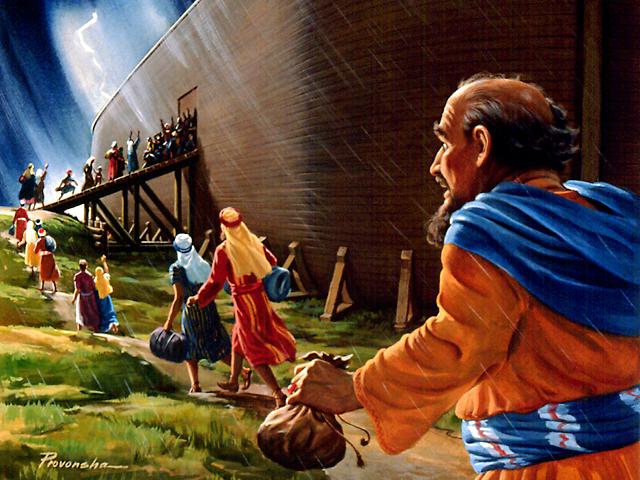 EW 57.1 (continued)
...and they would be permitted to keep their property, and in the time of trouble it would come up before them like a mountain to crush them, and they would try to dispose of it, but would not be able.…
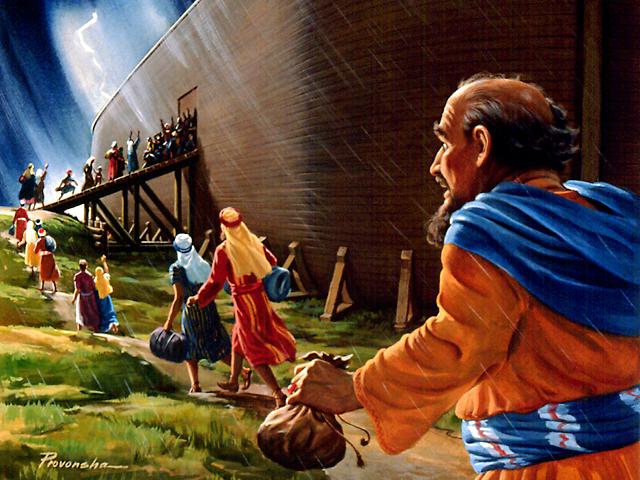 EW 57.1 (continued)
…I heard some mourn like this: "The cause was languishing, God's people were starving for the truth, and we made no effort to supply the lack;…
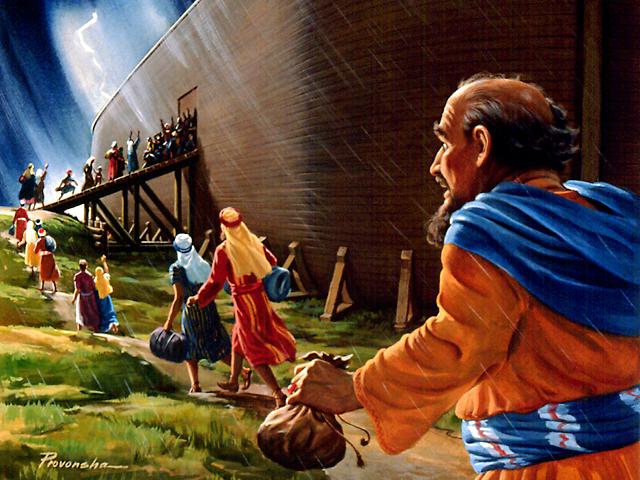 EW 57.1 (continued)
…now our property is useless. Oh, that we had let it go, and laid up treasure in heaven!"
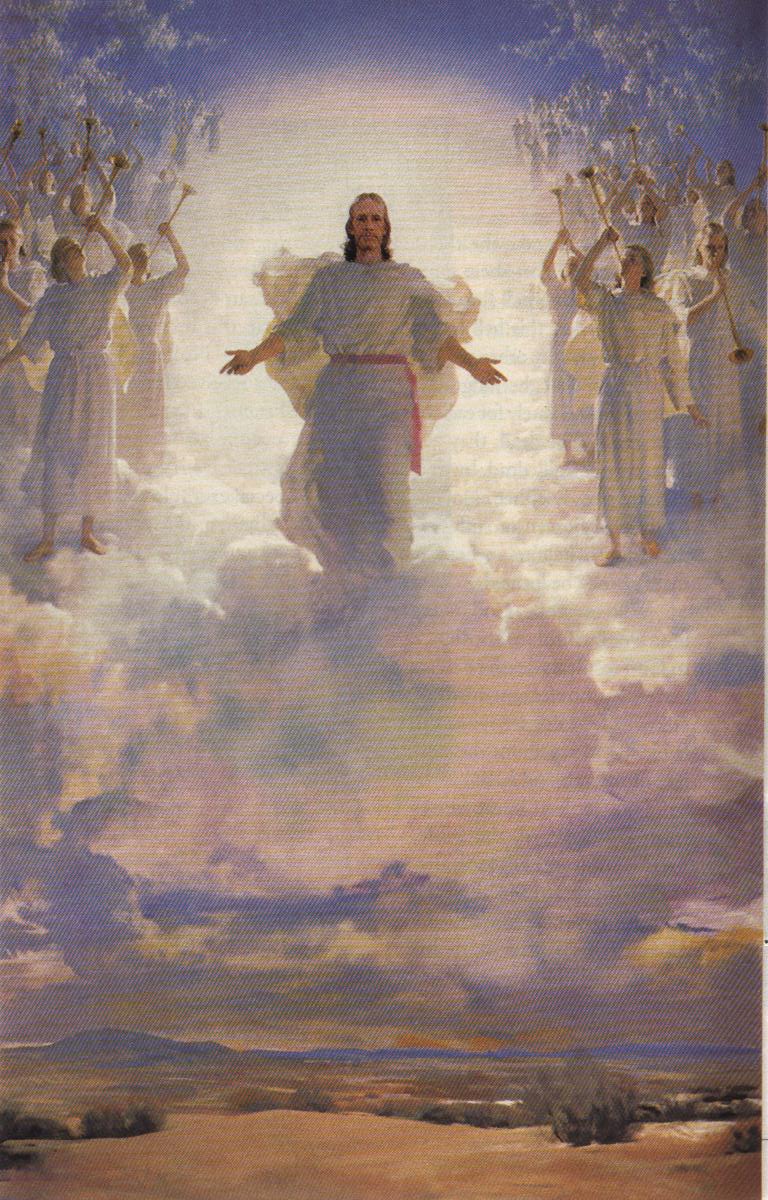 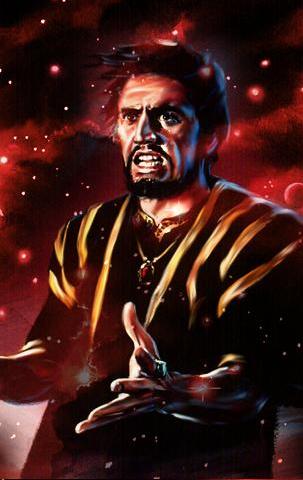 Satan’s Plan
God’s Plan
…for your life
Man the owner of 
   possessions
God - Owner /
       Man - Steward
No debts-  
       Financially free
In debt–Interest 
   slavery
Faithful-honest tithe
No tithe - dishonest 
   tithe
Happy family-needs     
   supplied
Unhappy marriages
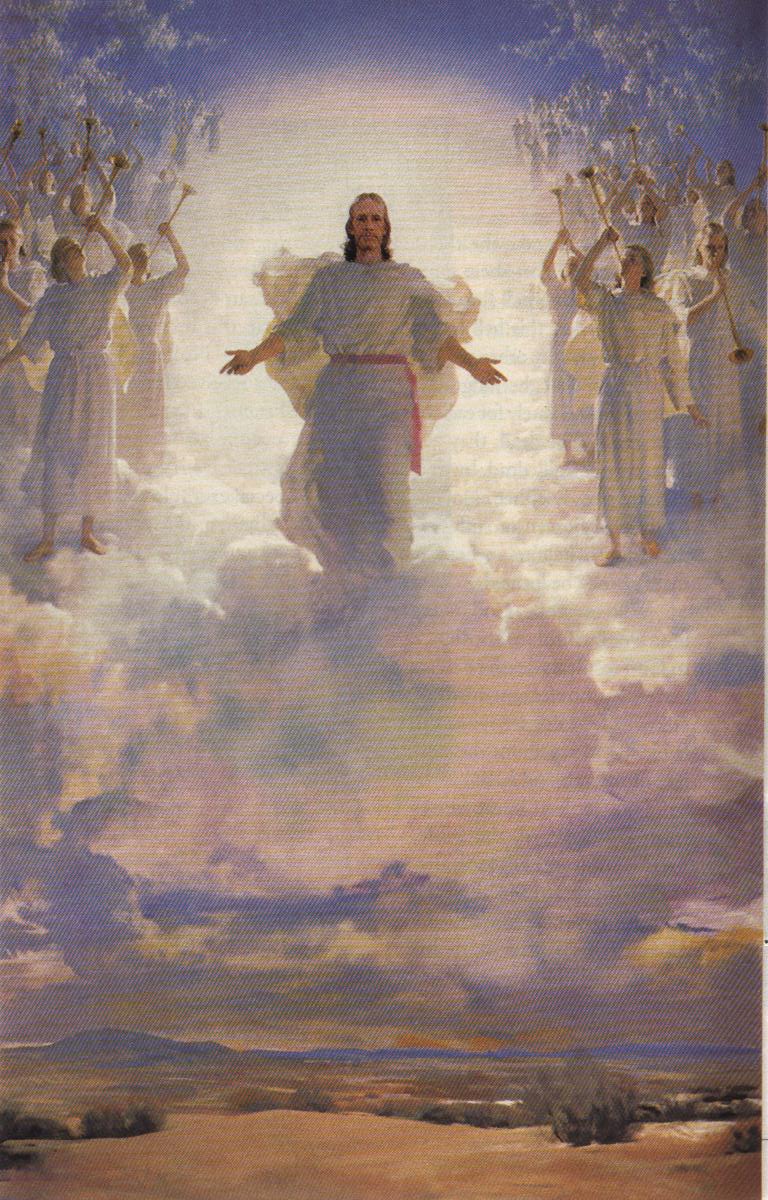 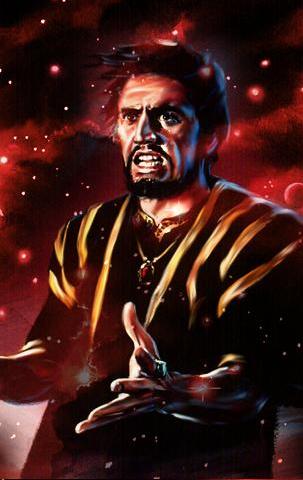 Satan’s Plan
God’s Plan
…for your life
Distrust God and 
       Church
Surplus – helping 
       others
Advancing God’s 
       cause
Possessions 
       glorify man
Total commitment – 
       life glorifies God
No will
Estate back to God
Estate to relatives
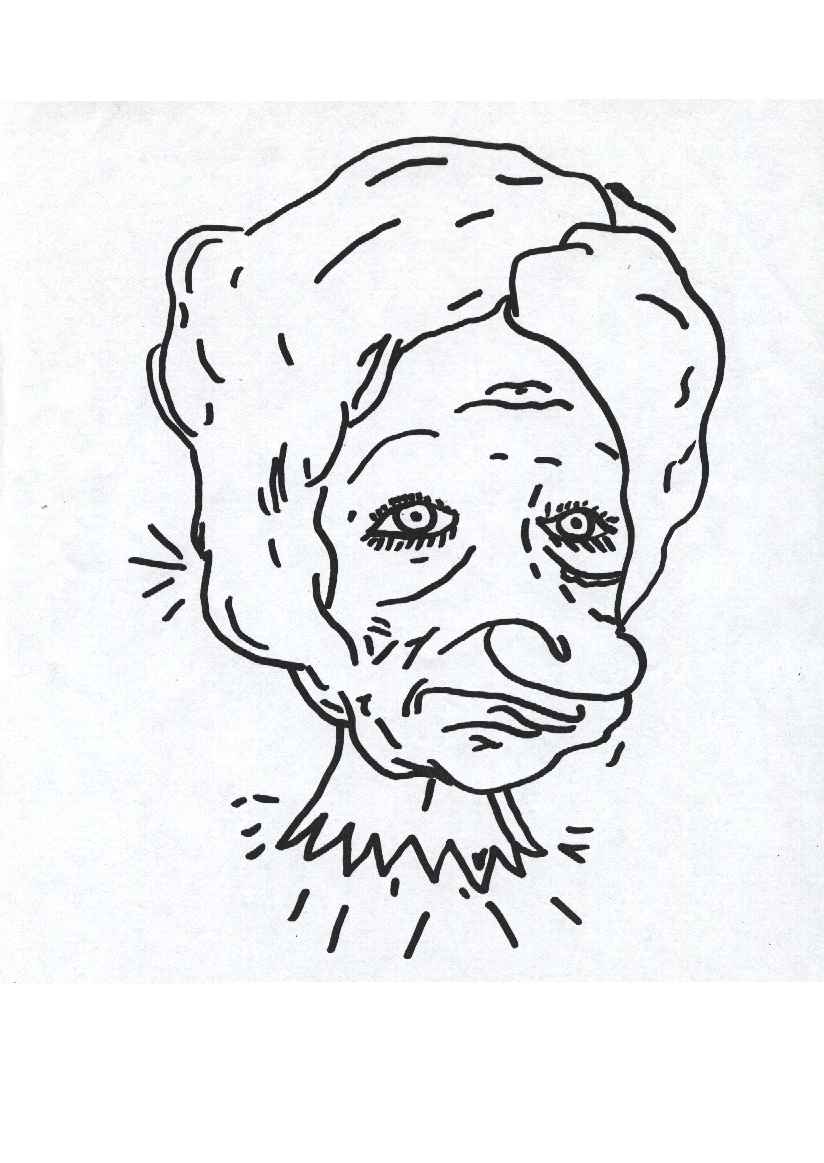 Miss Sparkling Personality
I am following Jesus’ way !
Miss Grumpy !
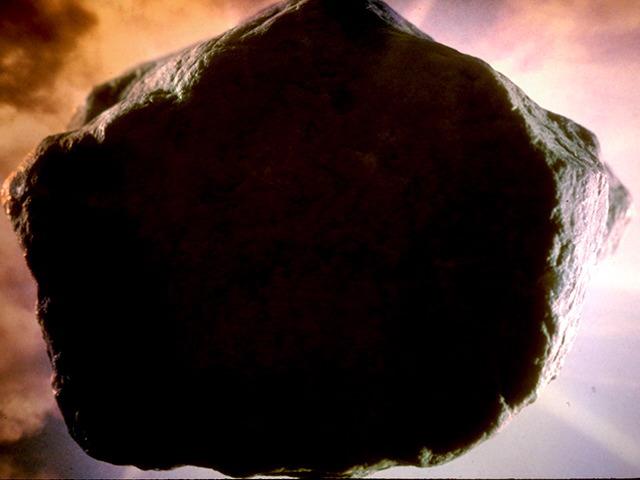 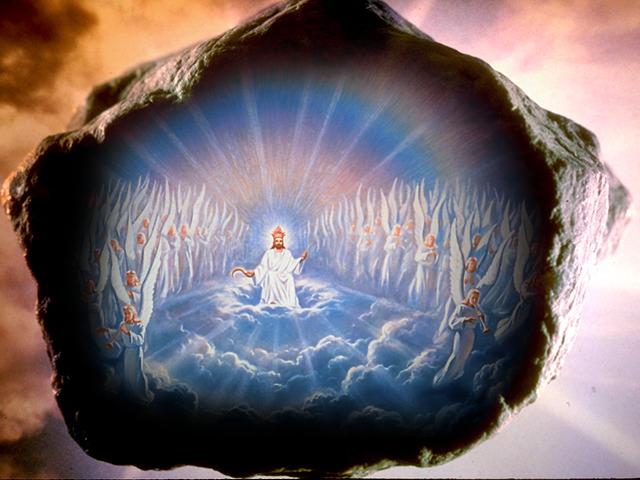 “WELL DONE, good and faithful servant; you were faithful over a few things, I will make you ruler over many things. Enter into the joy of your Lord !
THE END ? ? ?
IT’S A NEW BEGINNING !
Jesus is coming very soon !
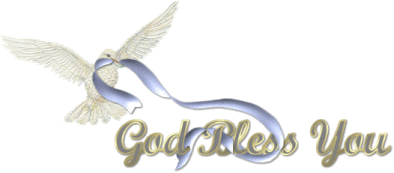 …as you prepare to meet Jesus!
Satan’s Plan...
God’s Plan...
…for your life
God - Owner  /  Man – Steward  		Man the owner of possessions
 No debts - Financially free			In debt – Interest slavery
 Faithful - honest tithe			No tithe - dishonest tithe
 Happy family - needs supplied			Unhappy marriages
 Surplus – helping others			Distrust God and Church
 Advancing God’s cause			Possessions glorify man
 Total commitment – life glorifies God 		No will
 Estate back to God				Estate to relatives
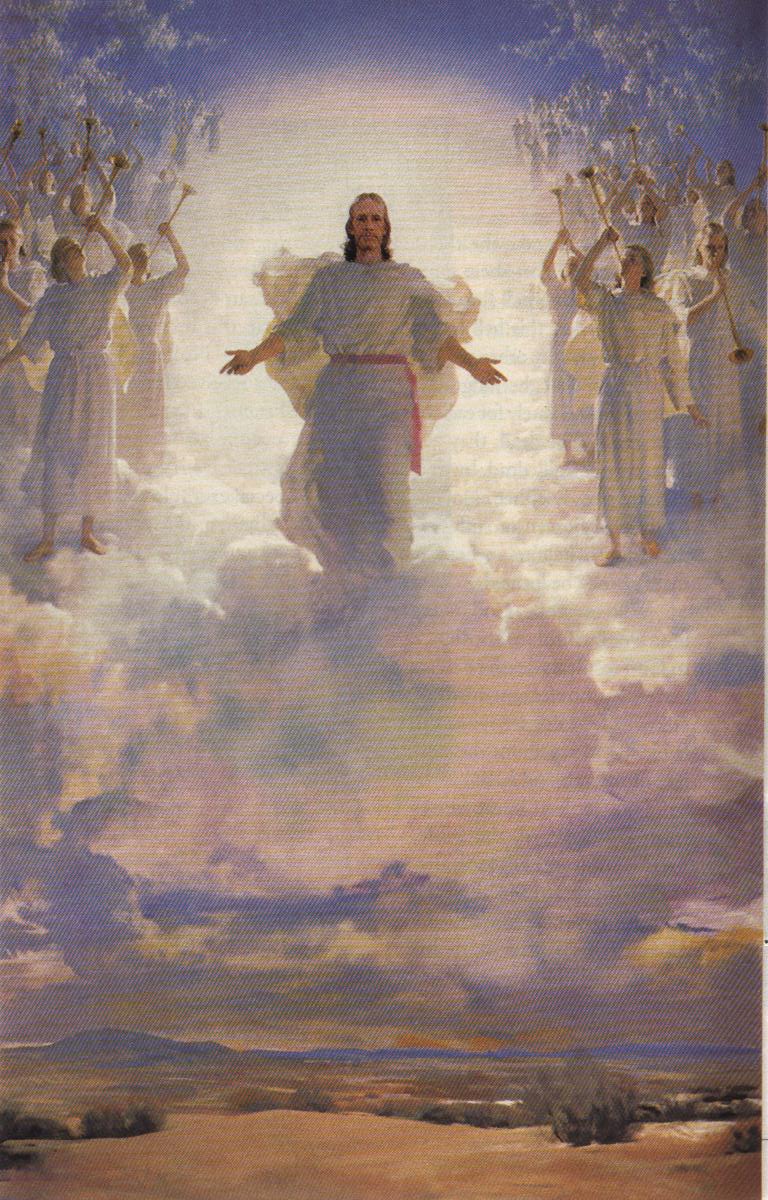 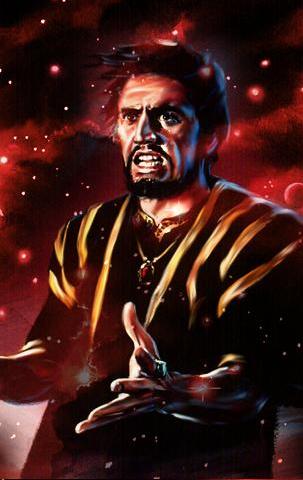 Satan’s Plan
God’s Plan
…for your life
Man the owner of 
   possessions
God - Owner /
       Man - Steward
No debts-  
       Financially free
In debt–Interest 
   slavery
Faithful-honest tithe
No tithe - dishonest 
   tithe
Happy family-needs     
   supplied
Unhappy marriages
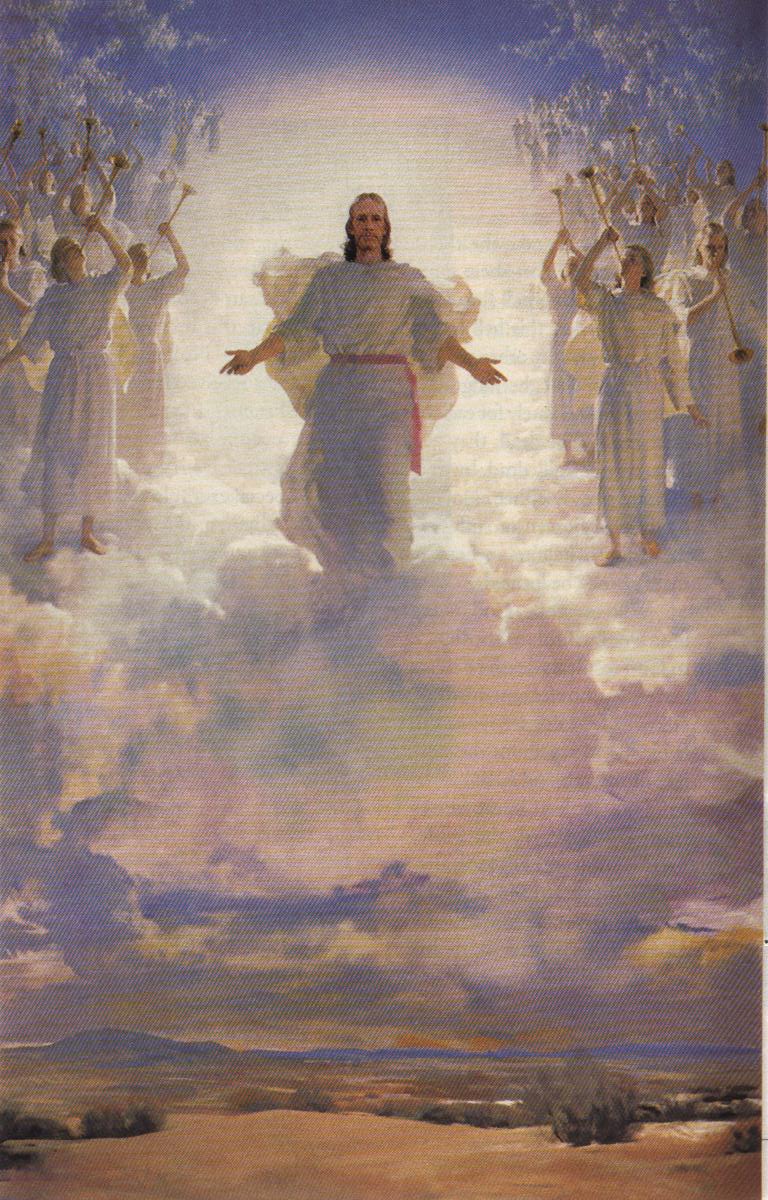 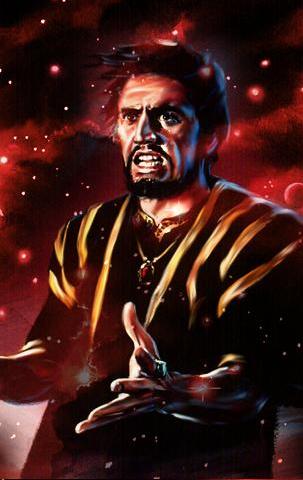 Satan’s Plan
God’s Plan
…for your life
Distrust God and 
       Church
Surplus – helping 
       others
Advancing God’s 
       cause
Possessions 
       glorify man
Total commitment – 
       life glorifies God
No will
Estate back to God
Estate to relatives
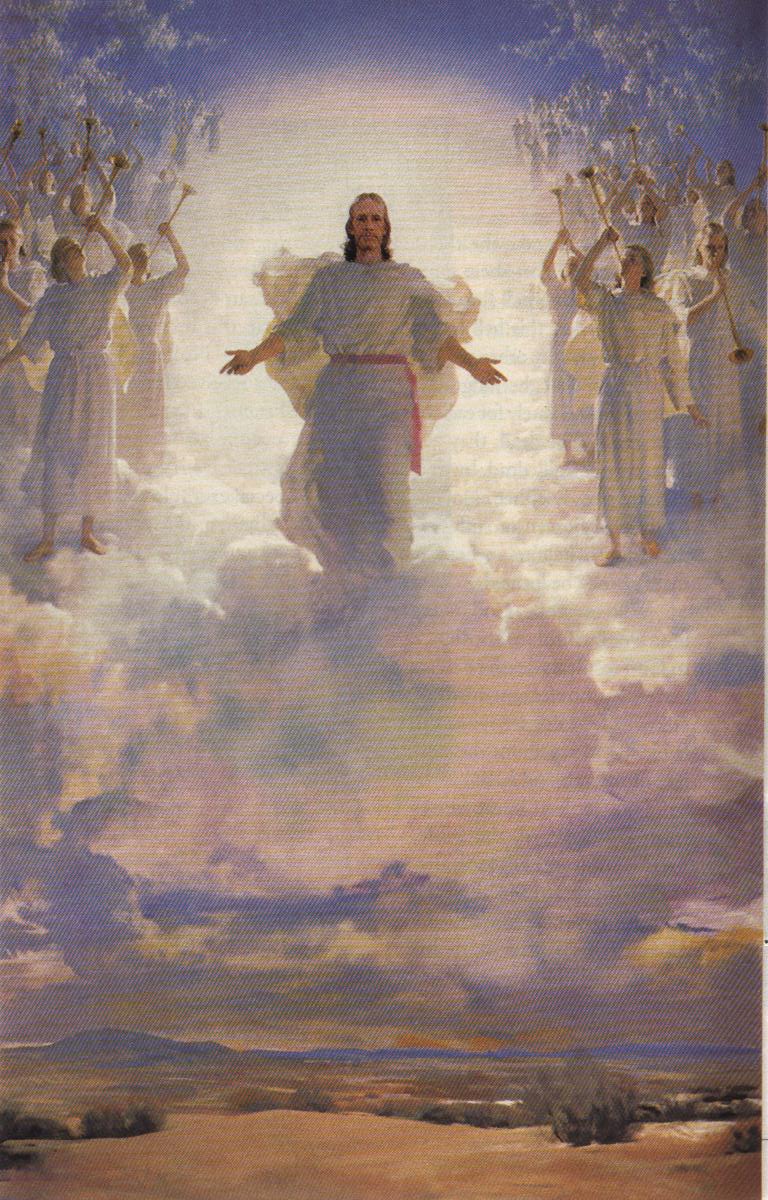 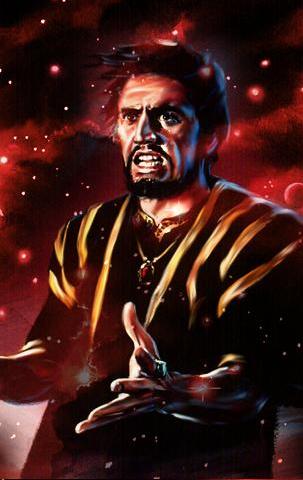 Satan’s Plan
God’s Plan
…for your life
Distrust God and 
       Church
Surplus – helping 
       others
Advancing God’s 
       cause
Possessions 
       glorify man
Total commitment – 
       life glorifies God
No will
Estate back to God
Estate to relatives